Area Meetings:  Building a Community
John Freitas, Los Angeles City College, Area C Representative

Faculty Leadership Institute
San Jose Marriott
June 11-13, 2015
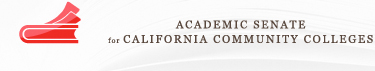 Introductions
Briefly tell us about yourselves!

Name
College
Discipline
Leadership Role 
Interests
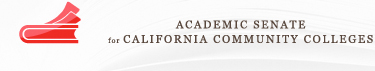 What’s an Area?
College and District Senates Divided Among Four Areas – A, B, C and D

Area C covers San Luis Obispo, Santa Barbara, Ventura and Los Angeles Counties (except for Long Beach City College!!!)
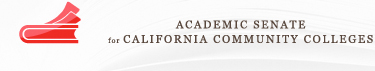 The Area C Senates
Cuesta
Allan Hancock
Santa Barbara City
Ventura
Moorpark 
Oxnard 
College of the Canyons
Antelope Valley 
Glendale
Los Angeles  Mission 
Los Angeles Pierce
Los Angeles Valley 
West Los Angeles 
Los Angeles City 


East Los Angeles
Los Angeles Trade Technical 
Los Angeles  Southwest 
Los Angeles Harbor
Los Angeles  Community College District
Santa Monica
Pasadena City 
Rio Hondo 
Citrus 
Mt. San Antonio 
Cerritos 
El Camino 
Compton Center
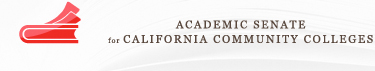 Area Representative Role
Communicate to the Area
Senate activities/resources
Senate positions
Report to President about local senate issues

Plan and facilitate pre-session Area meetings

Facilitate plenary session Area meetings

Visit local senates

Encourage faculty participation in Senate work

Recruit Hayward Award readers
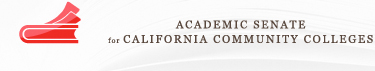 Communication
Academic Senate updates through the Area C listserv (one way only)

Email (freitaje@lacitycollege.edu)
Replies may be copied to President and Executive Director*

Local senate visits
Must be formally requested by local senate president 
Requests submitted through the website at http://asccc.org/services/local-senate-visits

*Note:  sometimes responses to inquiries may require that I first consult with the President
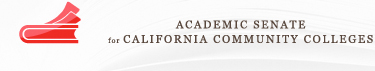 Area Meetings:  Before Plenary Session
Approximately two weeks before fall and spring plenary sessions (Area C is always on Saturday)

Statewide Updates
Usually given by the President or Vice President

Academic Senate Plenary Processes Review 
Disciplines List
Elections (spring)
Resolutions

Resolutions Discussion
Discuss Executive Committee resolutions
Propose new resolutions

College Updates

Announce Academic Senate Awards and Events
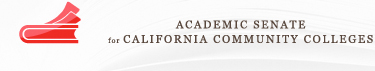 Area Meetings:  At Plenary Session
Occur Friday morning at plenary session

Discuss new resolutions and amendments submitted on Thursday at plenary session

Draft new amendments to resolutions

Seek clarification from resolution contacts
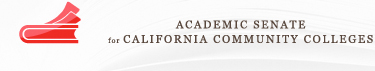 Save the Dates!
2015 Curriculum Institute – July 9-11, Orange
Area Meetings
October 24, 2015 (Los Angeles Valley College)
April 2, 2016 (Ventura College)
Plenary Sessions
November 5-7, 2015, Irvine Marriott
April 21-23, 2016 (Sacramento Convention Center)
Accreditation Institute – February 19-20, 2016 (South)
Academic Academy – March 11-12, 2016 (North)
Career Technical Education Institute – May 6-7, 2015 (North)
2016 Faculty Leadership Institute – June 9-11, 2016 (South)
2016 Curriculum Institute – July 7-9, 2016 (North)

http://www.asccc.org/calendar/list/events
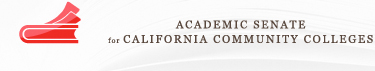 College Updates
What’s going on at your college?
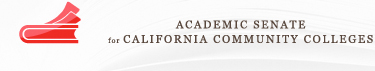 Academic Senate Website
Bookmark it today!

http://asccc.org

Your source for Academic Senate news, events, publications, resolutions and other great information!
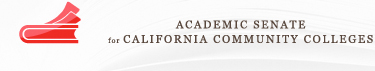 Get Informed and Involved!
Local Senate Visits
http://www.asccc.org/services/local-senate-visits

Academic Senate Listservs and Newsletters
http://asccc.org/signup-newsletters

Academic Senate Publications
http://asccc.org/publications

Academic Senate Resolutions
http://asccc.org/resources/resolutions

Apply for Statewide Committee Service!
http://asccc.org/content/application-statewide-service
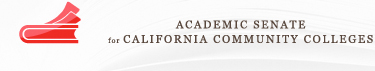 Questions?  Contact Me!
John Freitas
freitaje@lacitycollege.edu
Work: 323-953-4000, ext. 2605
Cell:  Email me 
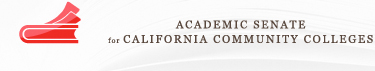